Муниципальное автономное дошкольное образовательное учреждение«Детский сад «Брусничка»Подготовительная группа «РОМАШКА»
«Ожидание новогоднего чуда
г. Северобайкальск
2021
В преддверии новогодних праздников дети предложили украсить группу: «Чтобы дед Мороз быстрее к нам пришел». Мы обсуждали что можно сделать, рисовали и рассматривали картины о зиме и решили: «Пригласить снеговиков, сделать адвент-календарь, устроить на окне «Новогоднюю сказку» и «Веселые зимние забавы».
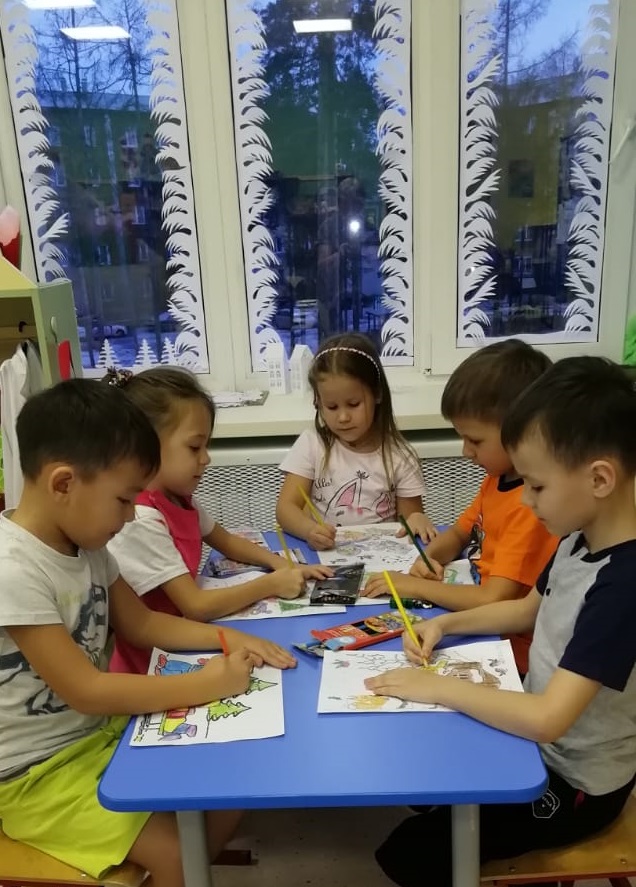 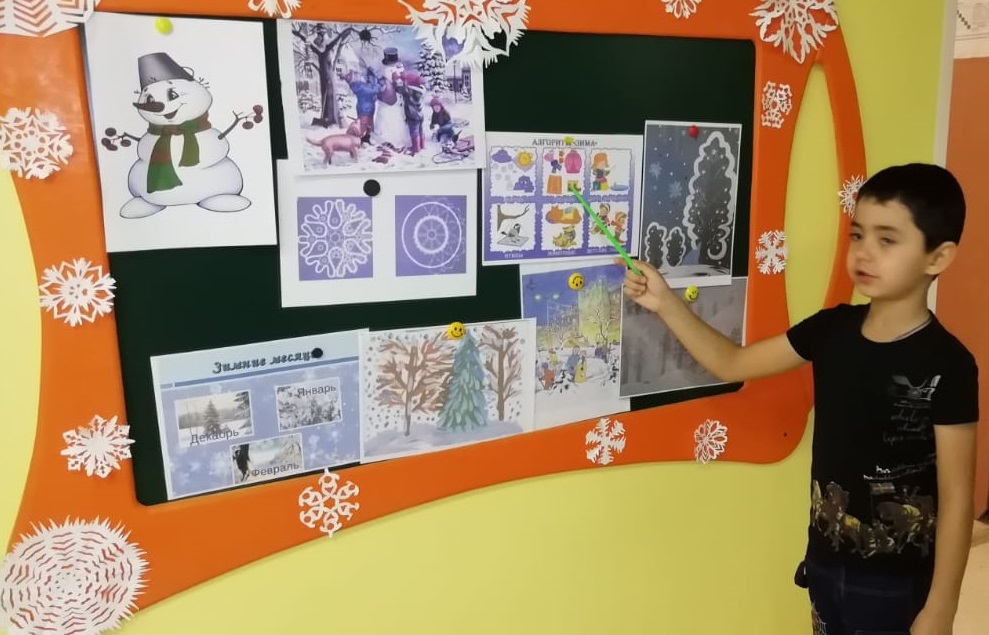 Адвент-календарь или календарь ожидания
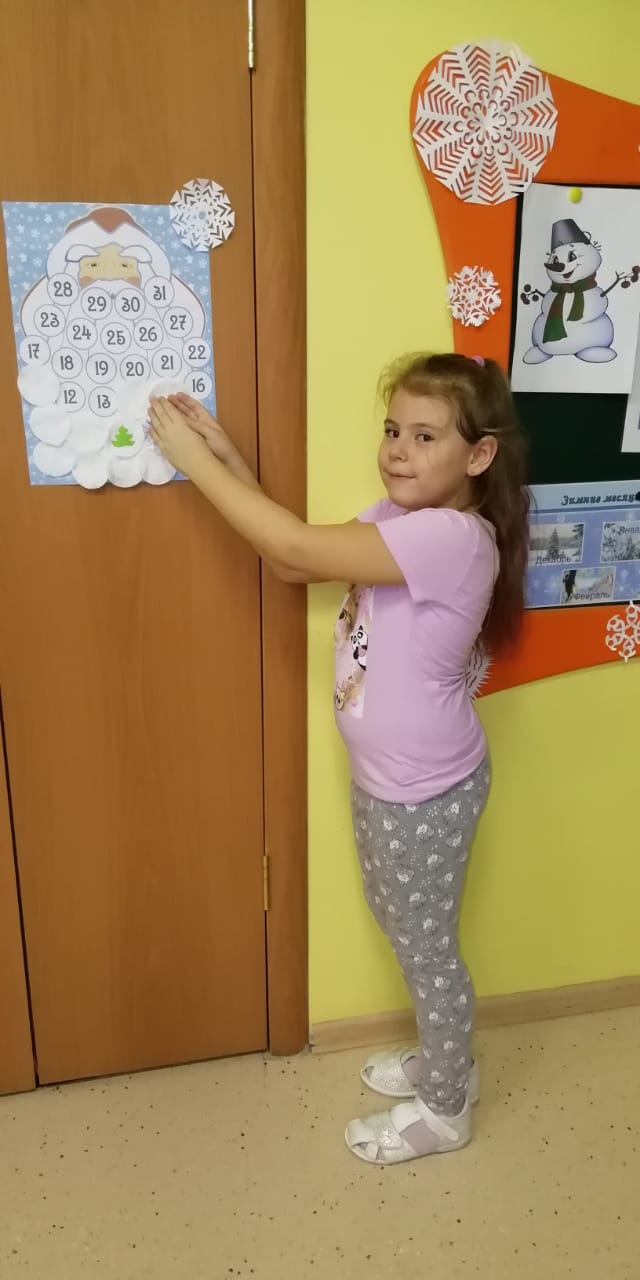 Цель календаря: создать для детей атмосферу волшебства, упорядочить подготовку к Новому году. 
Задачи: 
– продолжать расширить представления дошкольников о новогоднем празднике; 
– закрепить знания о порядке следования дней недели, повторить счет; 
– развивать творческие способности; 
– сформировать умение работать в коллективе, доводить начатое дело до конца; 
– побудить детей принимать активное участие в подготовке и проведении новогоднего утренника.
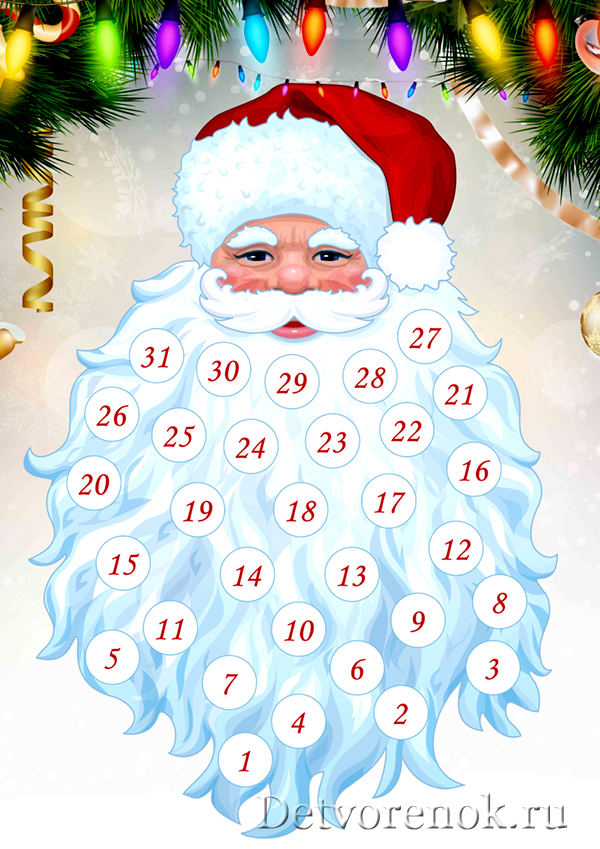 Каждый день дети приклеивают диск к бороде деда Мороза, считая дни до праздника.
Адвент-календарь
Дети совместно с родителями изготовили снеговиков, придумали им имена и  у нас получился «Парад снеговиков»
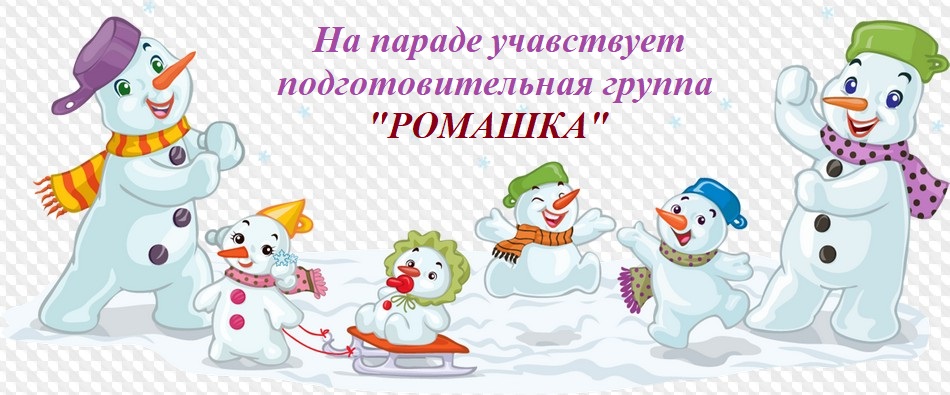 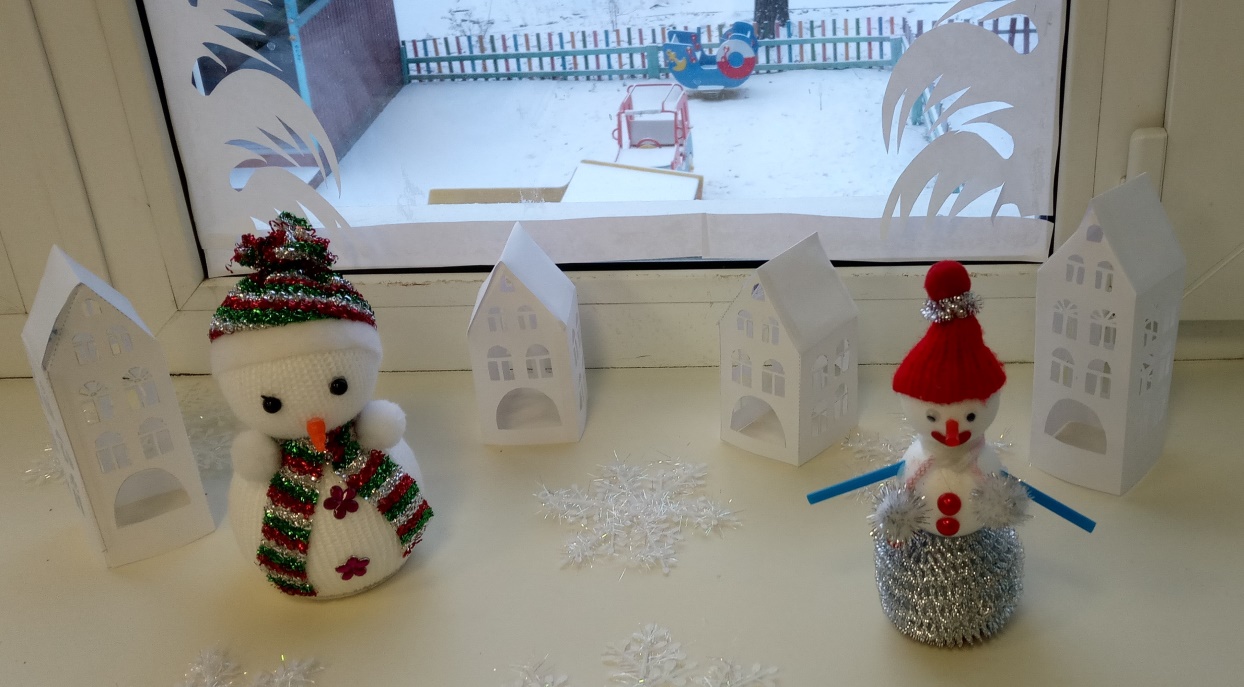 «Новогодняя сказка  и символ года 2021 на окне – это просто  волшебство»
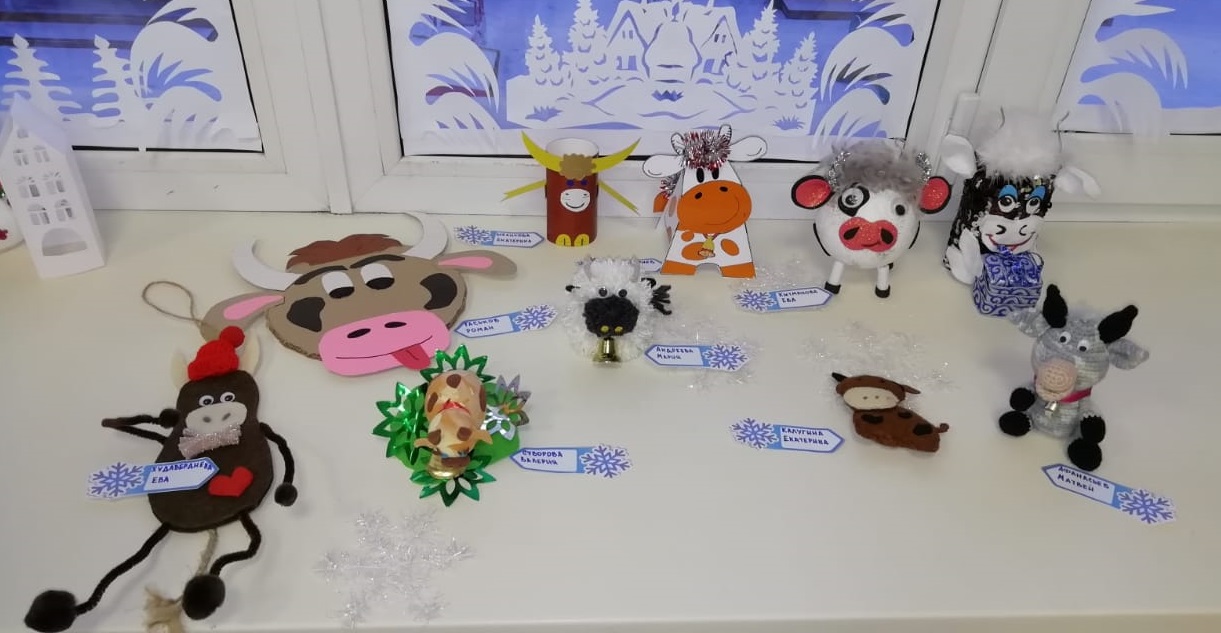 «Зимние забавы» мы готовили вместе с детьми. Дети выбрали себе рисунок, раскрасили, вырезали. Вместе приклеили фото ребенка и разместили на окне.
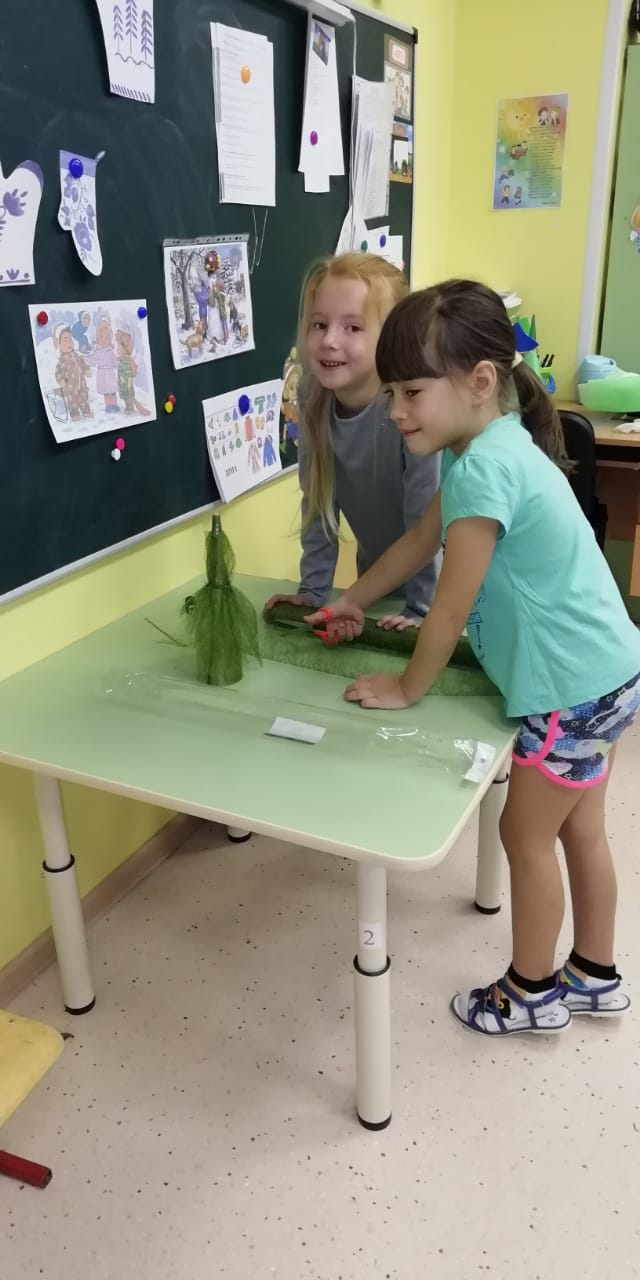 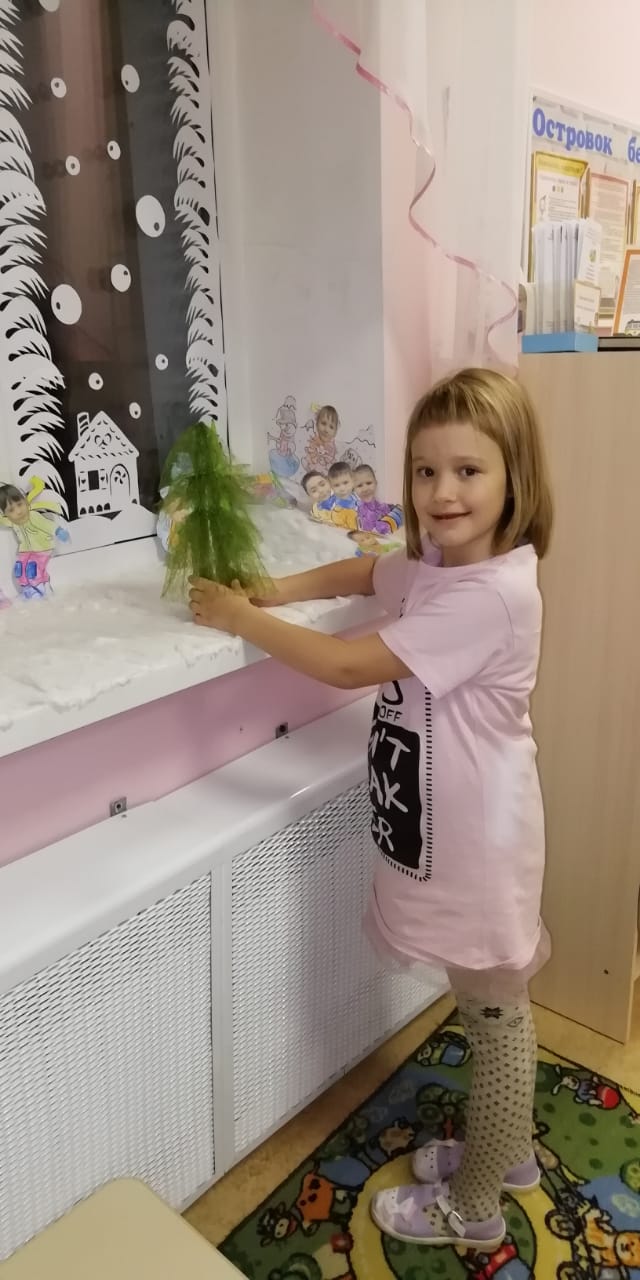 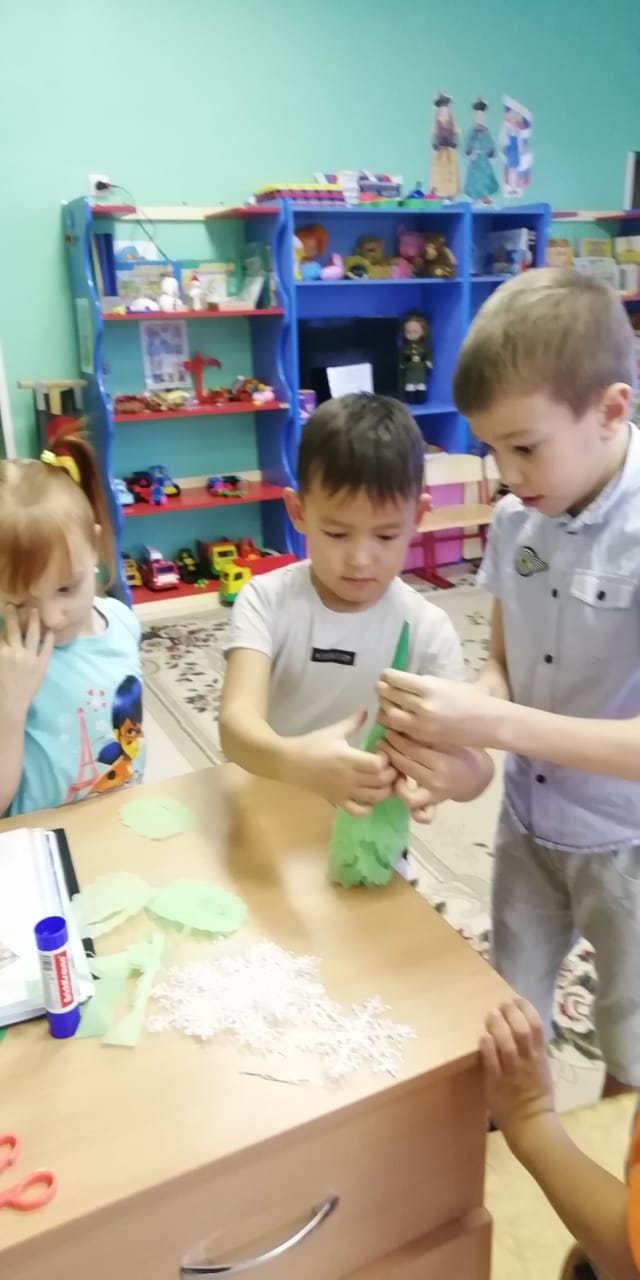 Сделали красивые елочки 
и разместили их на окне
И вот какое новогоднее чудо у нас получилось
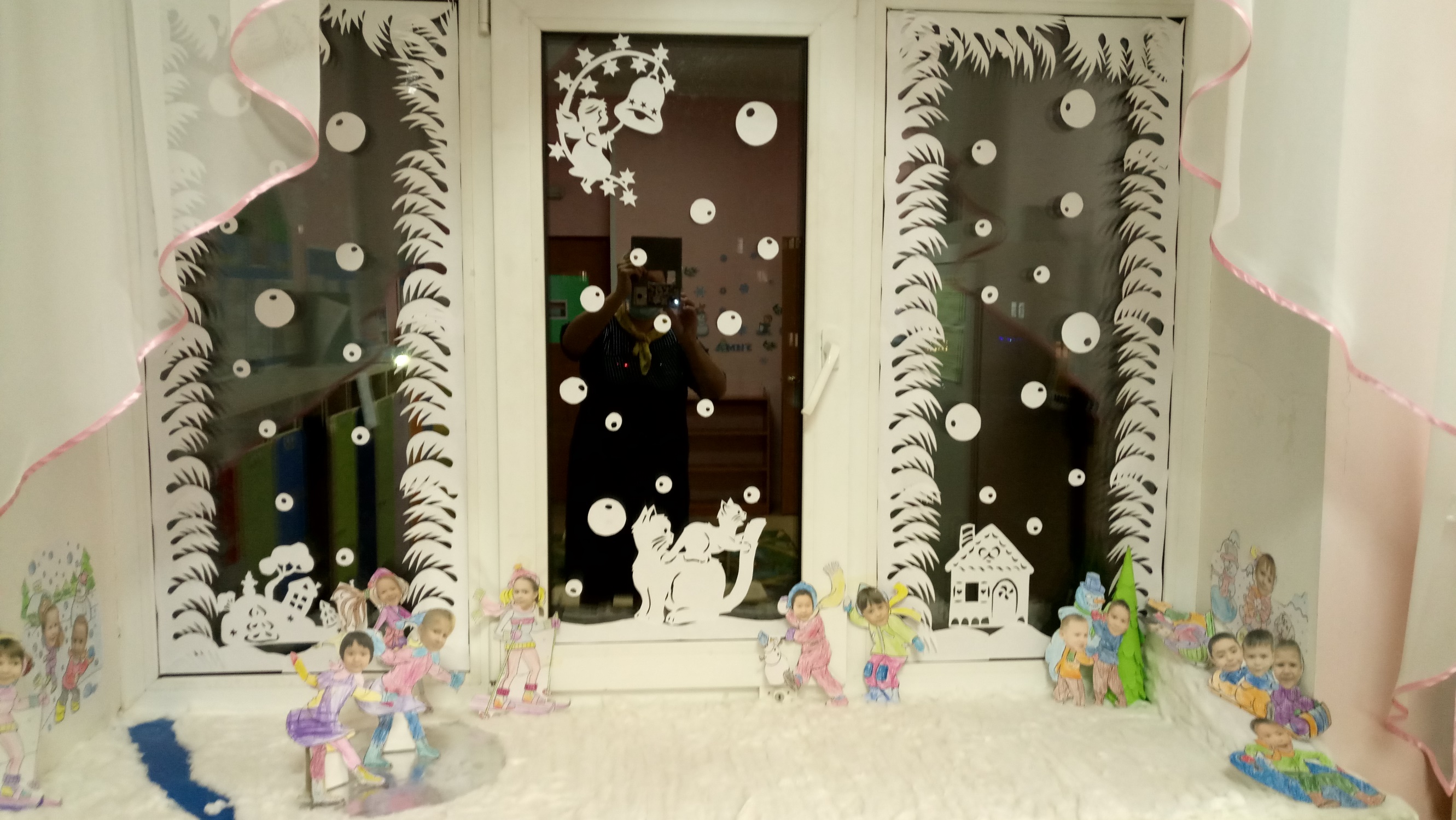 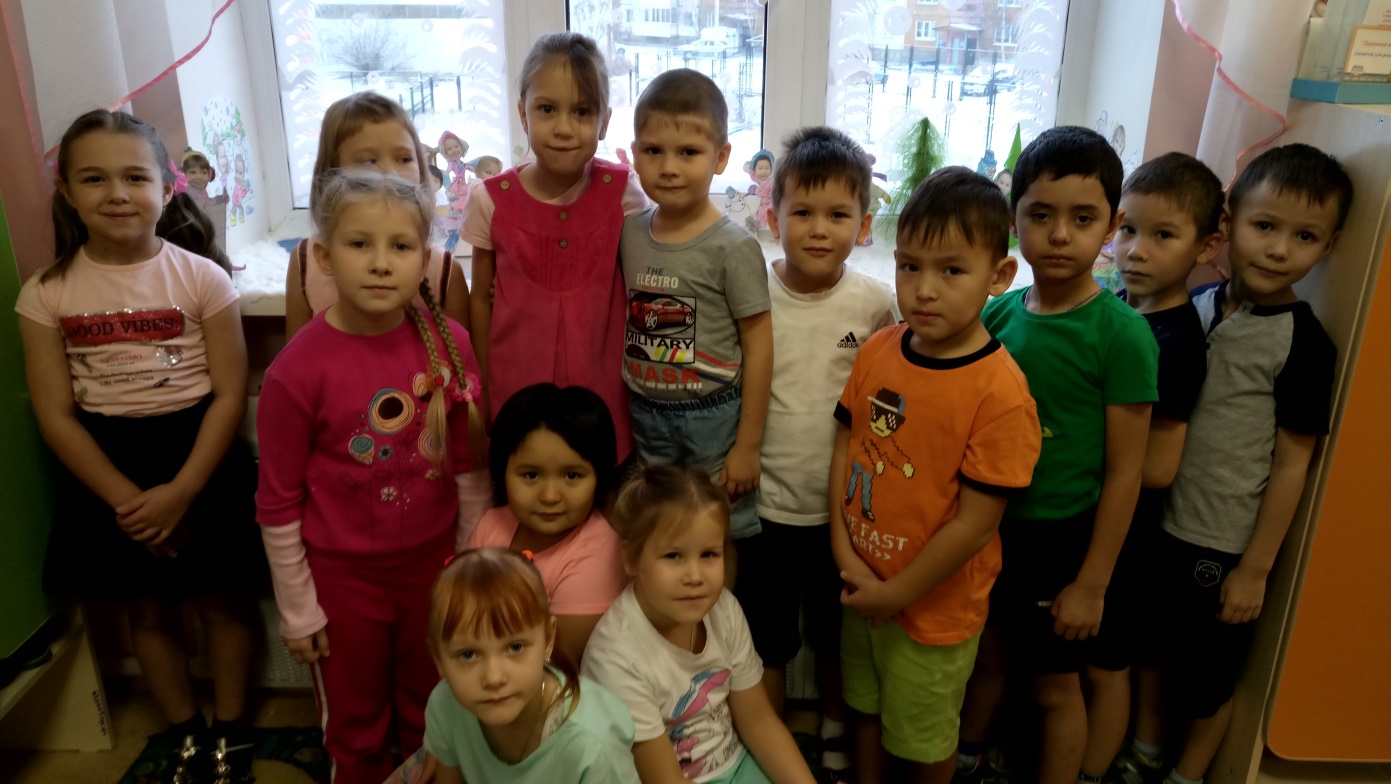 Детей нельзя обманывать.
Только тогда они будут верить тому,
Чему ты их учишь.
Самосовершенствуйся.
Не стоит останавливаться на достигнутом.
Помни, что в душе каждого из нас живет маленький ребенок.
Старайся верить в хорошее.
Ведь это приятнее, чем ожидать плохого. 
Добро спасет мир.
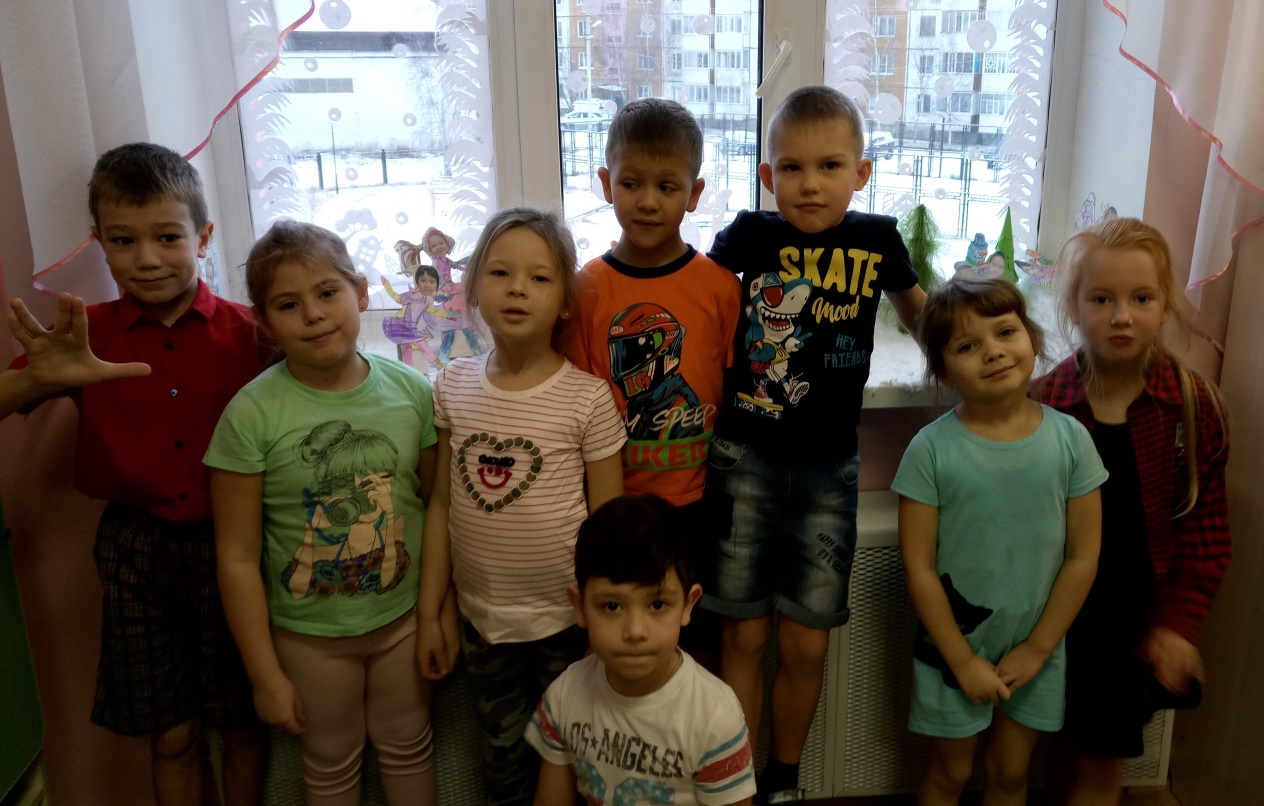